Fig. 2 Oxygen dissociation curves for fetal and adult blood. The P50 value is 3.6 kPa for fetal blood and ...
Contin Educ Anaesth Crit Care Pain, Volume 5, Issue 4, August 2005, Pages 107–112, https://doi.org/10.1093/bjaceaccp/mki030
The content of this slide may be subject to copyright: please see the slide notes for details.
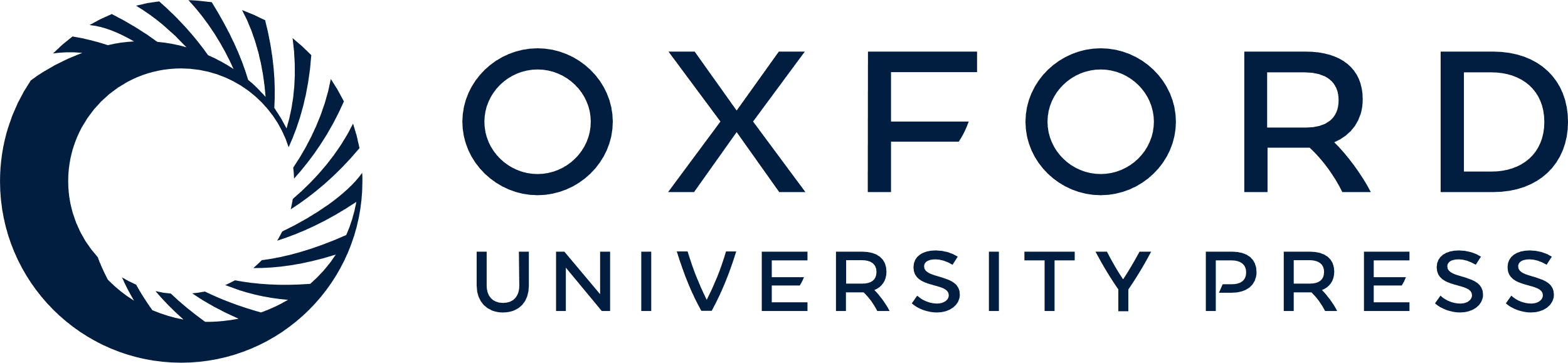 [Speaker Notes: Fig. 2 Oxygen dissociation curves for fetal and adult blood. The P50 value is 3.6 kPa for fetal blood and 4.8 kPa for adult blood.


Unless provided in the caption above, the following copyright applies to the content of this slide: Continuing Education in Anaesthesia, Critical Care & Pain | Volume 5 Number 4 2005 © The Board of Management and Trustees of the British Journal of Anaesthesia [2005]. All rights reserved. For Permissions, please email: journals.permissions@oupjournals.org]